Sources of Feedback
Ron Carter
Sources of Feedback
In your life experience, what different sources have you looked to in order to learn more about yourself?
Sources of Feedback
Reflection Questions
How can other people help us learn?
How can other people hinder our learning?
“All learning depends on feedback.”

- John D. Sterman
- From “Learning in and About Complex Systems”, John D. Sterman
Sources of Feedback
Different Sources
Reflecting on Personal Experience
Feedback from Others
Formal Evaluation
Sources of Feedback
Reflecting on Personal Experience
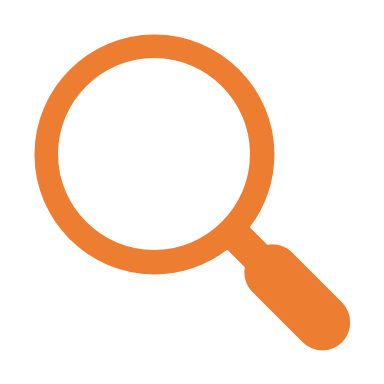 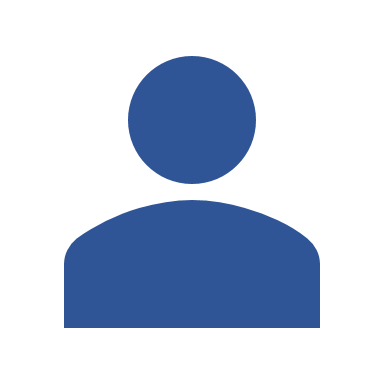 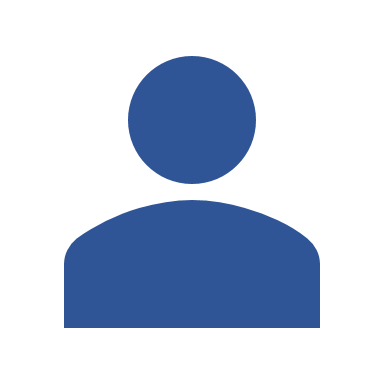 Sources of Feedback
Feedback from Others
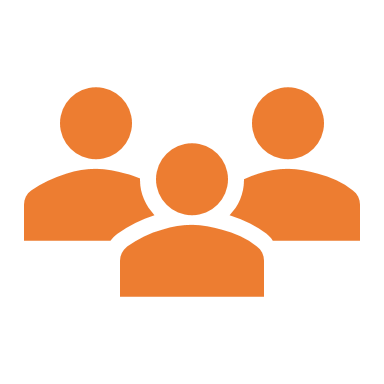 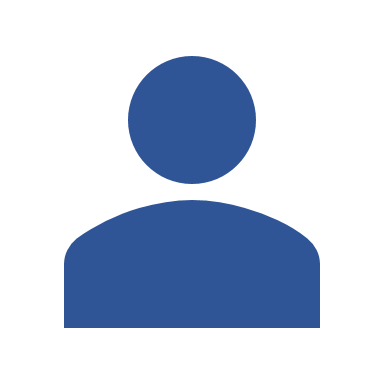 Sources of Feedback
Formal Evaluation
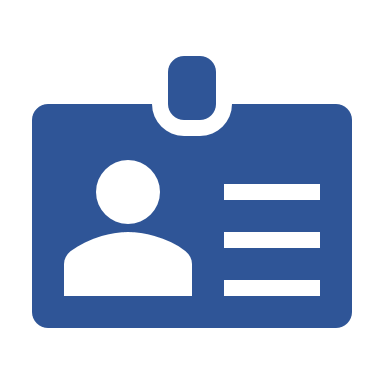 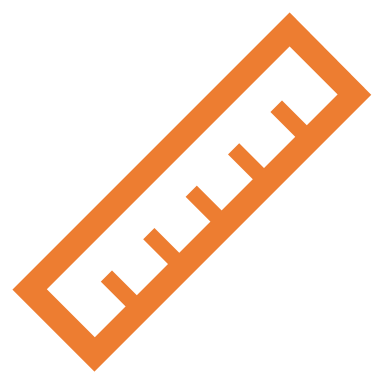 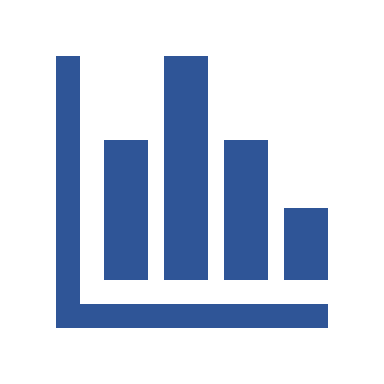 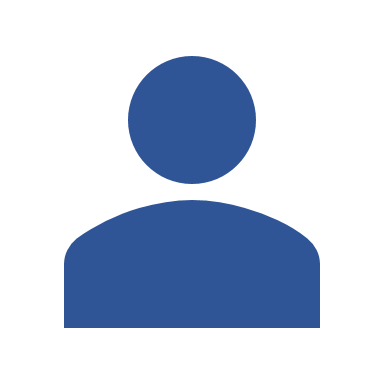 Sources of Feedback
Summary - What have we learned? 
Feedback is essential for personal growth and development.
Multiple sources of feedback provide greater insight  into who we are.
Receiving feedback in an ongoing process.

Prayer